Gender and DEA
2016/2017
Gender and DEA: Data
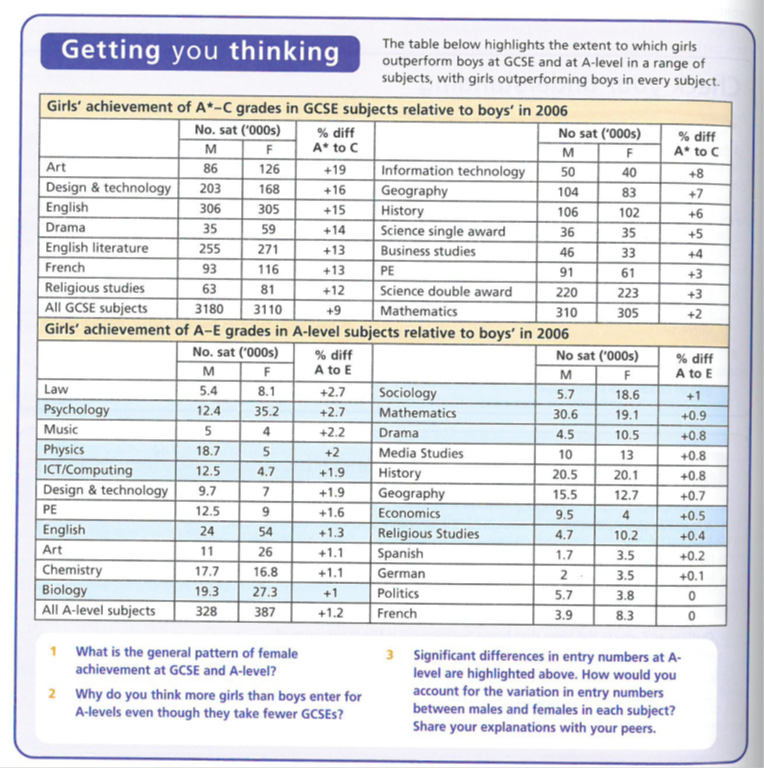 STUDENT WORK
Girls and Boys achievement in Education
B1 group 
March 2017
Making the PowerPoint
Everyone to be responsible for 1-2 frames to help address the questions on pages 6, 8, 9, 10 to explain the relative achievements of girls and boys.
PowerPoint slides only please – not Google Slides, Word documents etc.
Emailed to me before the end of today’s lesson
dak@godalming.ac.uk
EXTERNAL FACTORS:Girls’ relative achievement
The impact of women’s movement and feminism.
Izzie
Feminism and women's movement
Since the 1960s, the feminist movement has challenged the traditional stereotype of a women's role as solely that of mother and housewife in a patriarchal nuclear family and inferior to men outside the home, in work, education and the law. 
Feminists argue that we have not yet achieved full equality between sexes, the feminist movement has had considerable success in improving women’s rights and opportunities through changes in the law. Feminists have raised women's expectations and self esteem.
Angela McRobie's (1994) study of girls magazines, in the 1970s they emphasised the importance of getting married and not being left ‘on the shelf’, whereas nowadays, they contain images of assertive, independent women.
The Family
The major changes in the family since the 1970s:
Increase within divorce rate 
Increase in cohabitation
Increase in the number of lone-parent families 
Smaller families 

These changes within the family affect the attitudes of the girls towards educations.  Such as with the increase of female-headed lone-parents families, it creates a ‘new’ role model for girls – the finically independent women. So, for girls to achieve this they would need to be getting good qualifications to be able to get a well-paid job. With the increase of divorce rates, it may suggest to girls that it would be unwise to rely on their husbands. This then again meaning that they would be wanting to achieve themselves to mean that they would be able to provide for themselves, which means that they are needing to be getting good qualifications to be able to make a living.
Jacqueline
Changes in Women’s employment
Webb textbook: PAGES: 52

Ken Browne textbook: PAGES: 69-70
Varsha
Changes in Women’s Employment
1970 Equal Pay Act – makes it illegal to pay women less than men for work of equal value. 

1975 Sex Discrimination Act – outlaws discrimination at work.
 
Since 1975, the pay between women and men has halved from 30% to 15%.

The proportion of women in employment has risen from 53% in 1971 to 67% in 2013. The growth of the service sector and flexible part-time work has offered opportunities for women. 

Some women are now breaking through the ‘glass ceiling’ – the invisible barrier that keeps them out of high-level professional and managerial jobs.
These changes that have occurred encourage and allow girls to view their future in a different perspective. It allows them and encourages them to view their future in terms of having a job that pays rather than as only being housewives. 
They are able to view their future in a different perspective because there are greater career opportunities for women, and the careers that they would choose provide better pay for women. 
In today’s society, many young girls growing up, have mothers who work in paid employment. Having a mother in paid employment provides a positive role model for them, and this then provides an incentive for girls to gain qualifications, and have a future that involves in having paid work.
Sharpe found that in 1976 girls’ priorities were different than in 1994. 
In 1976 Sharpe found that girls’ priorities were based around love, marriage, husbands, and children. However, when she repeated her study in 1994, she found that girls’ priorities were now based around having a job, a career, and being able to support themselves. 

Francis also carried out research. This involved observing 12 classes of 14-16 year olds and interviews with students in three London secondary schools in 1998-9. Her interviews confirmed Sharpe’s findings, and she found many girls were very ambitious, aiming for higher professional occupations. 

McRobbie argues that changes in the job market have meant more and more young women now expect to gain a degree qualification as a requirement fro an interesting and rewarding career – an aspiration which in many ways has replaced marriage and motherhood. 

These factors may all have provided more incentives for girls to gain qualifications.
Girls’ Ambition
Sue Sharpe (1994); her studies on young women from 1970-1990 shows a major shift in girls and how they see their future.
In 1974, the girls had low aspirations and believed education was seen as ‘unfeminine ’ and appearing ambitious would be considered unattractive. They also gave their priorities as; love , marriage, husbands ,children, jobs and careers.
By the 1990s, girls’ ambitions had changed and they had a different order of priorities- careers and being able to support themselves.
O’Connor (2006); study of 14-17 year olds found that marriage and children were not a major part of their life plans
Lauren
How maturity Affects boys educational success compared to girls.
Samantha
Girls are achieving higher grades in most subjects compared to boys reasons for this include maturity level of girls in comparison to boys.
It has been proven that boys mature later and over estimate their ability therefore don’t not do as well in exams. This gives girls the upper hand as they mature quicker and work harder due to being more motivated and working harder to achieve what they want rather then just estimating there ability.
By the age of 16 girls are estimated to be more mature then boys by two years therefore view exams in a much more responsible way and recognise just how serious education and exams are.
Girls are known to care much more about their future and what choice they have in life. 
Maturity links with behaviour, boys are generally more disruptive in classrooms than girls. They may loose classroom time if they are sent out of the room for disruptive behaviour.
EXTERNAL FACTORS:Boys’ relative underachievement
Globalisation and declining traditional male employment [#1]
By CStreet
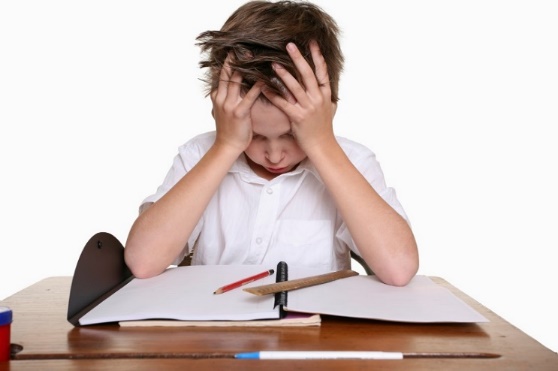 Manual Jobs declining in manufacturing and the increasing automation of production, there has been a rapid reduction in semi-skilled and unskilled jobs. The shrinking of this section of the job market has hit working-class males hard. In 2002, the highest unemployment rate – at 10% - was for men in semi-skilled and unskilled occupations which do not usually require formal qualifications (Social trends, 2003)
Boys start to underachieve as the decline of ‘macho jobs’ mean traditional masculine identities aren’t sitting happily resulting in an uncertain identity. Willis described a bunch of boys he was studying ‘the lads’ this group of boys did as little work as they could at school in-order to get out of school, they just wanted to leave and get a job to gain money, these working class boys went onto traditional manual labour jobs instead of going onto further education. But since the decline in such jobs the future of certain working class boys mean they underachieve in school since when they leave school they will be faced with the reality that the idea of going straight into a job isn’t as simple as it first started out as.
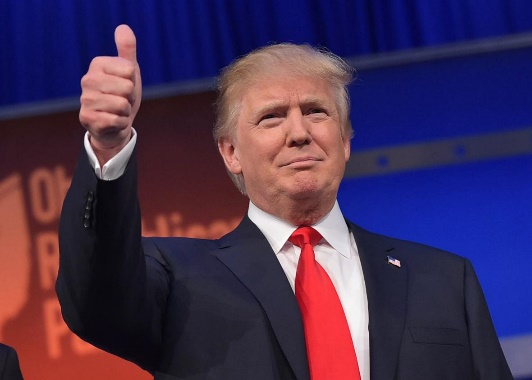 Globalisation and declining traditional male employment [#2]
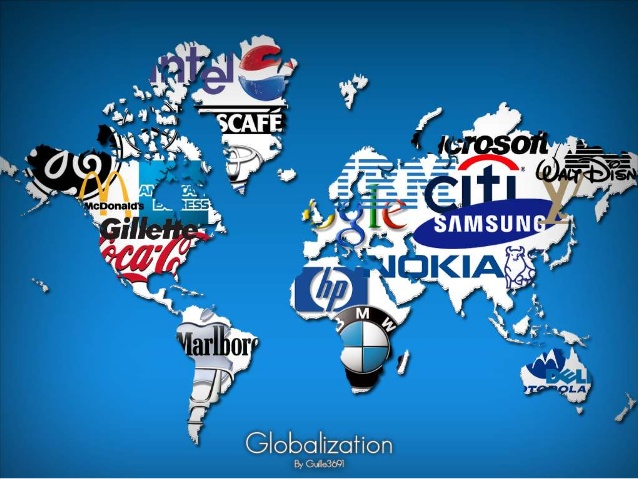 Since the 1980s, there has been a significant decline in heavy industries such as iron and steel, shipbuilding, mining and engineering. This has been partly the result of the globalisation of the economy, which has led to much manufacturing industry relocating it developing countries such as China to take advantage of cheap labour. Many boys now believe that they have little prospect of getting a proper job. This undermines their motivation and self-esteem and so that give up trying to get qualifications resulting in boys underachieving.
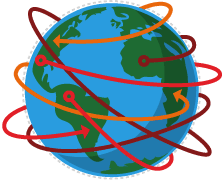 Male Identity Crisis
Crystal
Reason:
Heavy manual work such as mining or shipbuilding has declined and with that has hegemonic masculinity. Working-class men especially struggle as they lose their strong sense of male pride. AS heavy manual labour declines, computer and telecommunications replaces it which is often taken and dominated by women.

Evidence:
Mac an Ghaill (1994)- the insecurity is described as a ‘crisis of masculinity’ as the hegemonic masculine identity no longer relevant therefore those uncomfortable with alternative male identities become depressed, fatalistic, and turn to crime.
Jackson (1998) Manual ‘macho’ jobs fitted traditional working-class masculine identities the collapse of this job sector has left identities uncertain, threatened, and confused.
Country Economy (2016)- 4.9% men unemployed, 4.6% unemployed women
Mac an Ghaill (1994)- a boy said ‘The work you do here is girl’s work. It’s not real work’
Mahony (1998)- In public services (police, fire service, and paramedics) now require higher levels of sensitivity that don’t sit happy with traditional masculine identities
Jackson (1998)- Lone-parent families are increasing and women are 90% of this means boys are lacking the breadwinner role of a father.
Department for Education- Girls do better then boys throughout there educational career.
Hegemonic masculinity
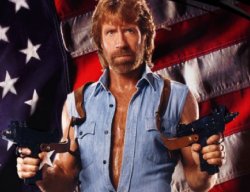 During upbringing boys will usually be socialised into a style of masculinity which stresses on the characteristics often associated with being a boy or a man eg toughness, athletic, ability and aggression. This style is called Hegemonic masculinity. According to Connell it is aimed to crowd out artistic or effeminate qualities. He argues that young men must present themselves as strong and independent and are taught to conceal any “girly” qualities or any signs at all of gentleness or any kind of vulnerability.
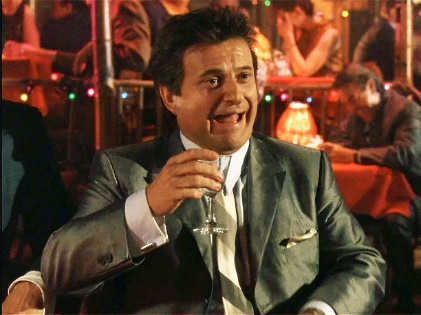 Elliott
Over Estimation of Ability
Emily
Why girls are doing better
Boys and girls feel differently about their own ability, with most boys overestimating their ability, and girls underestimating theirs. 
Stanworth (1983) and Licht and Dweck (1987) found girls lacked confidence in and underestimating their ability, and felt undervalued in the classroom.
Renold and Allan’s (2006) research suggests this still remains true today. Their research on highly achieving girls in two primary schools in South Wales found that such girls were torn between being seen as academically bright and being attractive to boys. Consequently, in order to continue to be attractive to boys, girls played down their academic abilities.
Browne – pg.71
Over Estimation of Ability
Why boys underachieve
Research by Barber (1996) showed ‘that more boys than girls think that they are able or very able, and fewer boys than girls think they are “below average”’. Yet GCSE results show the opposite.
Boys feel that they are bright and capable but at the same time they say they don’t like school and they just coast along rather than rise up to the challenge of academic work, and they don’t work enough to get the results they think they’re capable of. 
Furthermore, there is some evidence that staff are not as strict with boys as with girls. They are more likely to extend deadlines for work, to have lower expectations of boys, to be more tolerant of the disruptive, unruly behaviour often found more commonly from boys in the classroom and to accept more poorly presented work. These lower expectations could create a self-fulfilling prophecy contributing to boys’ lower achievement, as they perform less well than they otherwise might.
Browne – pg.71
INTERNAL FACTORS:Girls’ relative achievement
Labelling and self fulfilling prophecy
One study that explains why girls may achieve more than boys at school, focusses on teacher attention argued by Jane and Peter French. They say that although boys receive more attention due to being reprimanded, boys feel that they are disciplined more harshly than girls are- this causes them to create a self fulfilling prophecy that they will fail as they are getting told off more severally than girls and so have a negative view towards education.
        This could be explained by Swann 1998 who explains that boys prefer whole class discussions and group work as they are better at speaking out whereas girls prefer individual and paired work. This could explain why teachers often respond more positively to girls who they see as cooperative rather than to boys as they see them as disruptive and so this is an example of labelling. 
Additionally at school, a study by Epstein 1998 found that boys underachievement could be a result of the growth of labelling by ‘laddish subcultures’. This is because she found boys are more concerned than girls about being called names if they work hard and so they aim to appear less academic to their peers to prevent them from being subjected to homophobic names.
Maddie – nb covering both boxes…
Why are girls outperforming boys?EQUAL OPPORTUNITY POLICIES
Zahra
-Many sociologists argue that feminist’s ideas have had a major impact on the education system. Those who run the system are much more aware of gender issues and teachers are more sensitive to the need to avoid gender stereotype. The belief that boys and girls are equally capable andentitled to the same opportunities is now part of mainstream thinking in education and influences educational policies.
-For example, policies such as GIST and WISE encourage girls to pursue careers in these non-traditional areas. Female scientists have visited schools acting as role models, this has made girls think they can achieve a scientific career. Learning materials in science reflecting girls’ interests have been developed. 
-The introduction of the national curriculum in 1988, removed one source of gender inequality by making girls and boys study mostly the same subjects which was often not the case previously.
-Joe Boaler 1998 sees the impact of equal opportunities policies as a key reason for the changed in girls achievement. Many of the barriers have been removed and schools have become more meritocratic so that girls who generally work harder than boys achieve more overall.
Positive role models in schools
Becca
There has been a dramatic increase in the proportion of female teachers and heads in schools. These women in senior positions may act as role models for girls, showing them women can achieve positions of importance and give them non-traditional goals to aim for. 
Women teachers are likely to be particularity important role models as far as girls’ educational achievement is concerned since, to be a teacher, the individual must undertake a lengthy and successful education herself. 
Many girls now recognise that the future involves paid employment, often combined with family responsibilities. 
Sharpe (1994) found in 1976 that girls priorities were ‘love, marriage, husbands, children, jobs and careers’ in that order. When she repeated her research in 1994, she found these priorities had changed to ‘job, career and being able to support themselves’.
Challenging Gender Stereotypes
Callum
Challenging gender stereotypes
Some sociologists argue that the removal of gender stereotypes from textbooks, reading schemes and other learning materials in recent years has removed a barrier to the girls achievement. Research in the 1970s and 80s found that reading schemes portrayed women mainly as housewives and mothers, that physics books showed them as frightened by science, and that maths books depicted boys as more inventive.   
Gaby Weiner argues that since the 1980s teachers have challenged such stereotypes. Also, in general, sexist images have been removed from learning material. This may have helped to raise girls achievement by presenting them with more positive images of what women can do.
Glenys Lobban’s research was conducted in the 1970s but more recent research found evidence of gender sterotypes. In 1992 Lesley Best and her students examined a sample of 132 books for pre schooling age children in an attempt to discover whether gender bias in children's book and
Marketisation
Marketisation policies have created a more competitive climate in which schools see girls as desirable recruits because they achieve better exam results.

David Jackson (1998) notes that the introduction of exam league tables has improved opportunities for girls: high-achieving girls are attractive to schools, whereas low-achieving boys are not. This tends to create a self-fulfilling prophecy – because girls are more likely to be recruited by good schools, they are more likely to do well.

Roger Slee (1998) argues that boys are less attractive to schools because they are more likely to stutter from behavioural difficulties and are four times more likely to be excluded. 

As a result, boys may be seen as ‘liability students’ – obstacles to the school improving its league table scores. They give the school a ‘rough, tough’ image that deters high-achieving girls from applying.
Chesca
INTERNAL FACTORS:Boys’ relative underachievement
Anti school subcultures
Kids who join the anti-school subculture go against the norms and values of the school, by not doing homework, disrupting lessons and breaking school rules. 
The ones who tend to join the anti-school subculture are in the bottom sets or of working classes. Kids with low self esteem because of how the school have labelled them and stetted and streamed them. 
They gain their status with their peers if they do the above. 
 
What impacts subcultures- inequalities, class differential, achievement difference, self-fulfilling prophecy. 
 
David Hargreaves- interviewed boys in secondary modern schools.
Subculture formed due to triple failure 
Failing 11+
Low steams 
Labelled worthless louts
Woods pupils responses
Integration: follows schools norms and values “teachers pet”
Ritualism: going through the motions and staying out of trouble
Retreatism: daydreaming and mucking about
Rebellion: outright rejection of school
Furlong “ not committed to one response act differently to different teachers and subjects
Morgan
Feminisation of the Curriculum
Tony Sewell (2006) – claimed that boys are falling behind because education has become ‘feminised’. Schools do not nurture ‘masculine’ traits such as competitiveness but instead celebrate qualities associated with girls such as attentiveness in class.
He sees coursework as a source of the gender inequality arguing that it should be replaced with final exams.
Eleanor
Lack Of Male Role ModelsWebb pages 57-58Beth
Lack of Male Role Models
The first issue underlying the lack of male role models on boys is that in the education system there is a lack of male primary teachers in primary schools. Where only 14% of primary school teachers are male according to Yougov (2007). This lack of male teachers is said to be the cause of boys underachievement. Some also argue this is because the education system has become feminised. Therefore there are less male teachers able to be role models for young boys. 
Another issue to this is that a large numbers of boys are being brought up in the 1.5 million female headed lone parent families in the UK; meaning now in the family too there are less male role models for young boys and adolescents therefore this could also be a cause of boys’ underachievement in their education.
So overall…
FEMINIST ANALYSIS blends the structuralist and Interactionist
Concerned with the ways schooling may systematically disadvantage girls and reinforce the nature of patriarchy.
[What may have influenced this change in focus?]
Recent Trends in Gender from the late 1980s to the present day.
GCSE was introduced in 1988 and from then onwards the female- male gender difference in educational achievement at GCSE level widened
By the late 1980s females were more likely than males to gain two or more A Level passes and during the course of the 1990s they also became more likely to gain 3 or more A level passes.
Females became more likely than males to gain A grades in almost all A Level subjects BUT gender differences in exam performance at A level are smaller than at GCSE.
Females are more likely than males to enrol on Undergraduate and Post Graduate courses.
Males are still marginally more likely than females to gain First Class degrees but females are significantly more likely than males to gain Upper Second degrees.
There are still some significant gender differences in subject choice at Advanced level and Degree level and these differences could potentially restrict women’s future employment prospects.
Problems with this picture
It is important to consider the relative sizes of gender, social class and ethnic differences in educational achievement and the interconnected effects of gender, ethnicity and social class on educational achievement. This is called INTERSECTIONALITY.
Gender differences are far smaller than social class differences in educational achievement. Students of both sexes who are eligible for free school meals are far less likely than students of both sexes ineligible to be successful at all levels of the education system.
Some ethnic differences in educational achievement are also greater than gender differences in educational achievement.
NOTE: All of these are potential evaluation points to include in a relevant essay!
Summary: Explaining the differences
In order to analyse the relative educational improvement from the 1980s onwards we must distinguish between:
factors accelerating the rate of female improvement
factors restricting the rate of male improvement.
and then look at the possible division between schools as a factor in this or wider socio-economic issues
		BUT REMEMBER:
Females’ and males’ educational achievements have both improved over time - the rate of female improvement has been faster and this widened the female-male achievement gap
Gender, social class and ethnicity are interconnected. Girls are more successful than boys in all ethnic groups but middle class boys are still more educationally successful than working class girls in all ethnic groups.
CONTINUING PROBLEMS FOR GIRLS? 2 examples
IN EMPLOYMENT
The so-called “glass ceiling” still exists in employment – as women’s careers can stall because of
family pressures / maternity leave
Stereotyping by employers
“Old Boy” Networks
etc

(Post?) feminist approaches – THE “GENDER REGIME”
Valerie Hey/ Martin Mac an Ghaill – Heteronormativity
Heterosexuality is a learned characteristic for most if not all, and hegemonic male sexuality dominates
Other sexualities and genders are relatively stigmatised, marginalised or punished through the hidden curriculum of the school, or the actions of other pupils in reinforcing group norms.
So girls still learn subordination and schools still reinforce patriarchal attitudes
Heteronormativity represented in US TV shows/ Films:
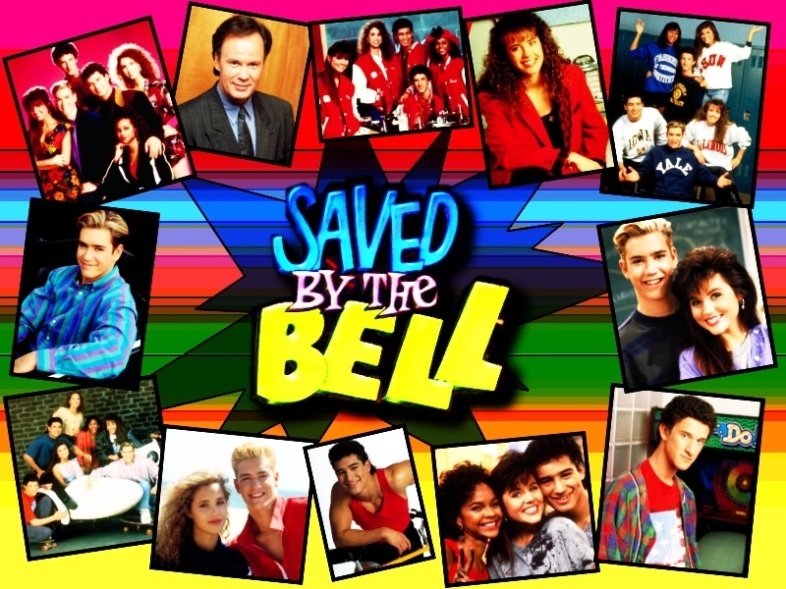 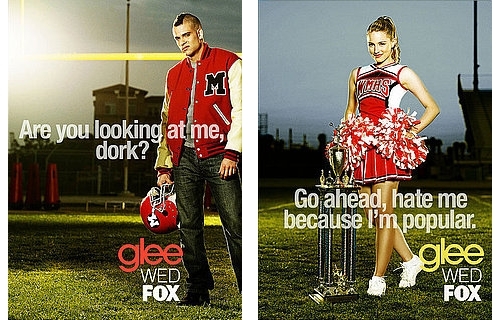 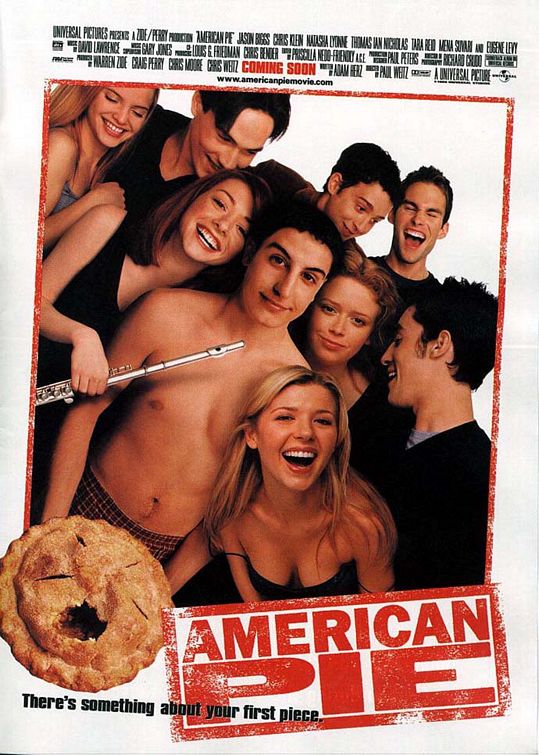 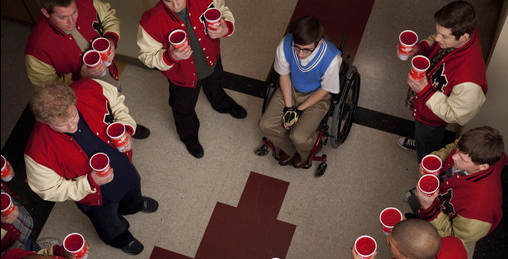 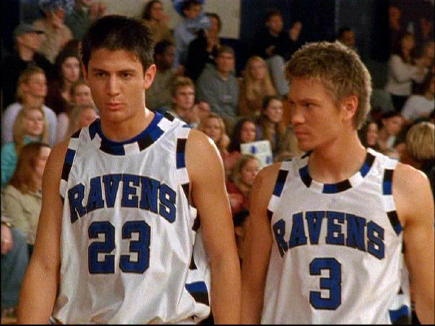 The hierarchy of gender/sexuality
Heterosexual male
Heterosexual female
Homosexual female
Homosexual male
Gender Regime
“Jock Culture”
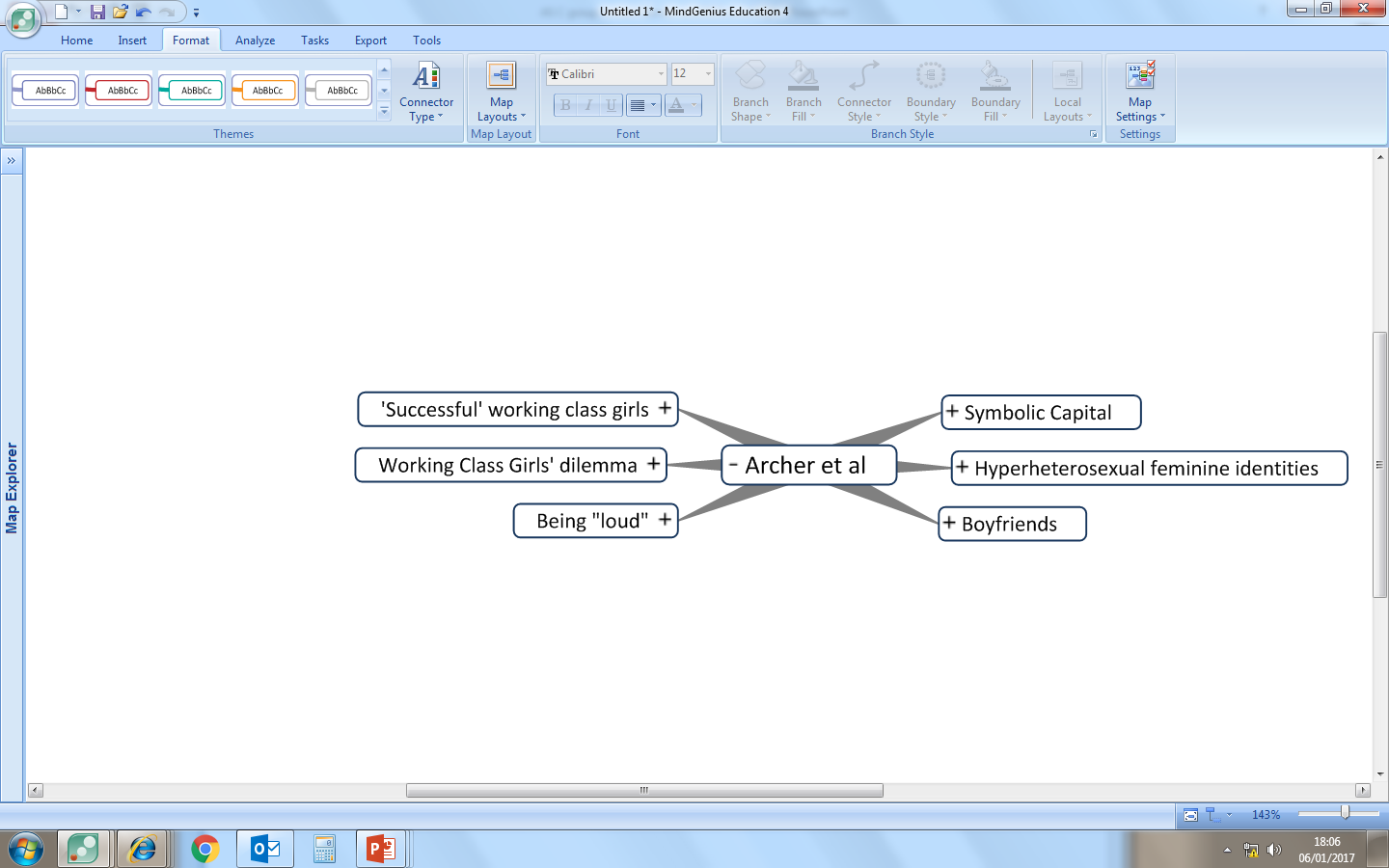 CASE STUDY: Archer et al
You will need to review the booklet on page 7 and use the textbook pages 56-57. This follows the main headings only
Archer et alKey headings
Symbolic Capital
Hyperheterosexual feminine identities
Boyfriends
Being "loud"
Working Class Girls' dilemma
'Successful' working class girls
Symbolic Capital
Symbolic Capital = status, recognition, sense of worth from others
This is gained by "performing" working class feminine identities
Contrast to educational capital lost in conflict with schools
strategies to create valued sense of self include:
hyper-hetrosexuallity
having a boyfriend
being "loud"
etc.
Hyperheterosexual feminine identities
Bid for status amongst peers to create a desirable/glamorous identity
Uses branding, etc - identity through consumption
Takes time / effort / money 
Leads to conflict with schools
rules on jewellery / makeup / clothing etc
Seen as a distraction from education
THEREFORE school "othered" girls (Symbolic Violence)
Working class girls deemed “unworthy” / “incapable” by school and teachers
Boyfriends
Increased symbolic capital with peers
BUT
obstructs schoolwork
lowered aspirations
“Settling down” becomes the only ambition/aspiration
Being "loud"
Alternative option to be outspoken / assertive 
BUT
This leads to conflict with school

Questioning teachers' authority
Behaviour interpreted as aggressive
Working Class Girls' dilemma
EITHER
gain symbolic capital from peers and
maintain hyperheterosexual identity
OR
gain educational capital from school through conformity but
This rejects working class identity
MAYBE ALSO
Try to be "good underneath"
coping mechanism to deal with rejection by school
establish self-worth in face of rejection
“Successful” working class girls remain “home centred”
Even successful girls wish to remain in parental home because
They want to succeed educationally to help their family (Evans)
Its an economic necessity
debt averse and may struggle to meet costs (limited resources)
They positively choose home (Archer)
Habitus – they prefer local to distant
BUT taking the home option limits
Their university choices
The market value of available degrees
Planning/Evaluating?
Gender & Education
Q. Why do girls do better than boys in the education system?
EXTERNAL
INTERNAL
Key factors within schools with studies/evidence
Key factors from outside schools with studies/evidence
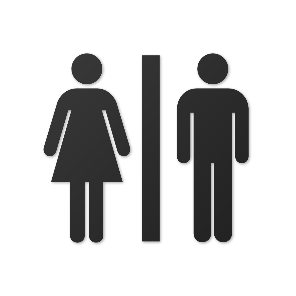 Identify 3/4 key factors and supporting evidence you would use
Identify 3/4 key factors and supporting evidence you would use
NB 
Do these factors effectively explain the change from 1988 onward?
Are these factors measurable/quantifiable?
Do they focus on girls’ relative success or boys’ relative failure?
Can we assume that girls really “do better” in an unqualified way?